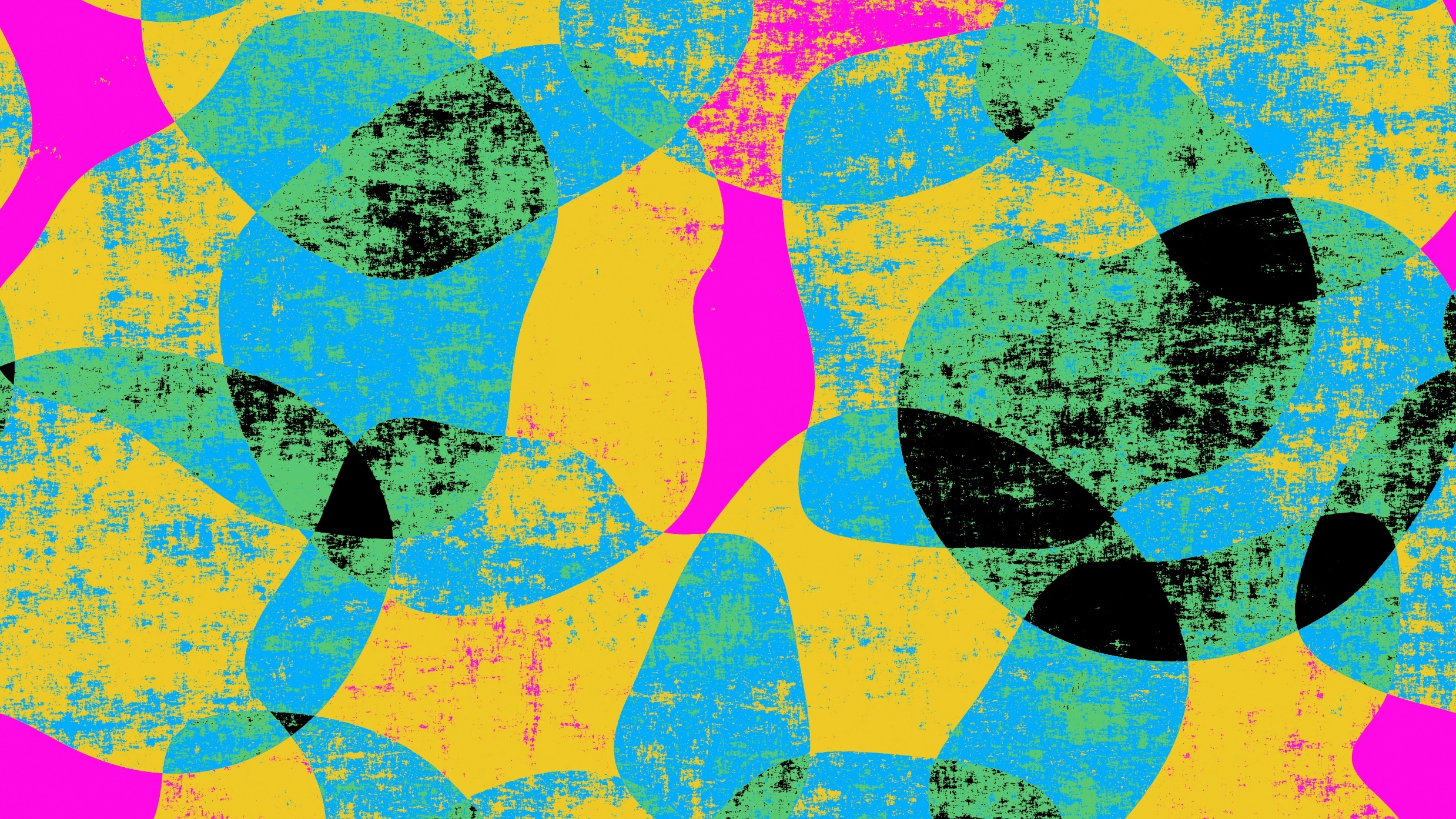 LEY GENERAL DE EDUCACION
Sara Gabriela Vargas Rangel #24 2C
OBJETIVO
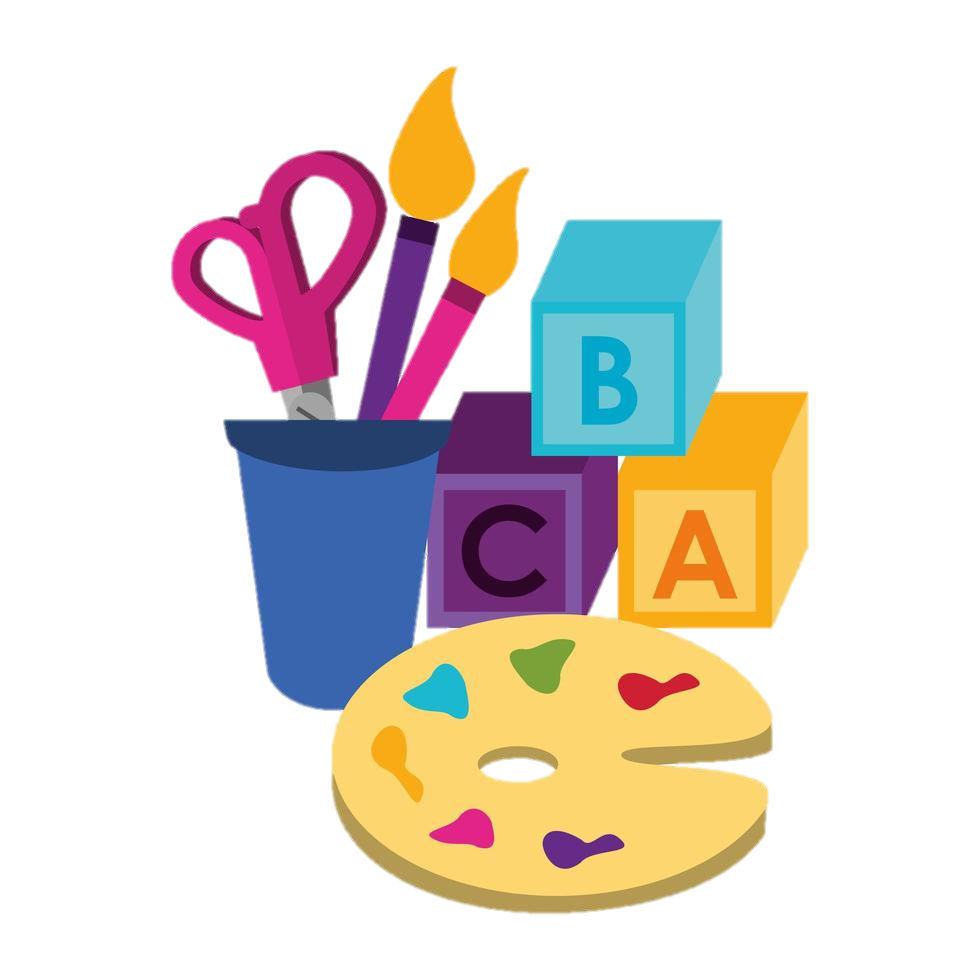 Los alumnos de pedagogía identifican los lineamientos que debe seguir el país para impartir la educación
Organización
Capitulo 1. Disposiciones generales
Capitulo 2. Del federalismo educativo 
Capitulo 3. De la equidad de la educación 
Capitulo 4. Del proceso educativo
Capitulo 5. De la educación que impartan las particulares 
Capitulo 6. De la validez oficial de estudios y de la certificación de conocimientos 
Capitulo 7. De las infracciones, las sanciones, y el recurso administrativo
Capitulo 8. De la participación social en la educación
Capitulo 1. artículos 1 al 11.
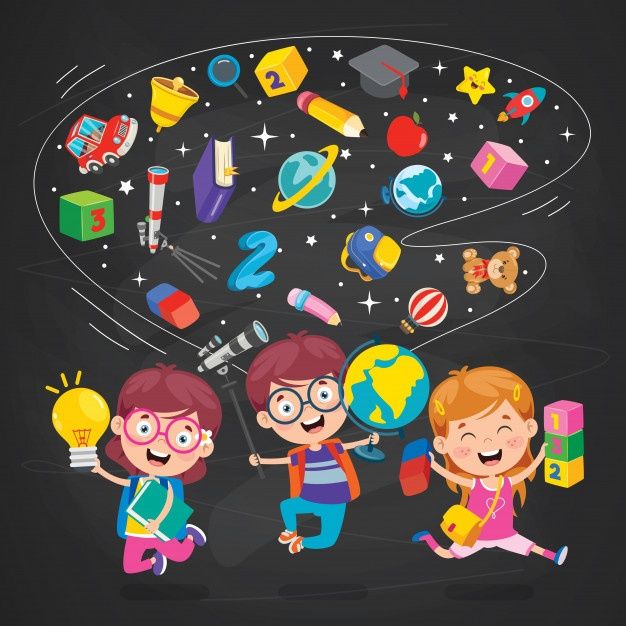 Capítulo 2. artículos 12 al 31
SE DIVIDE EN 4 SECCIONES
DE LA DISTRIBUCION DE LA FUNCION SOCIAL
DEL FINANCIAMIENTO A LA EDUCACION
DE LOS SERVICIOS EDUCATIVOS
DE LA EVALUACION DEL SISTEMA EDUCATIVO NACIONAL
DE LA DISTRIBUCION DE LA FUNCION SOCIAL
DEL FINANCIAMIENTO A LA EDUCACION
Planes y programas de estudio, coordinados con la secretaria
Formación, actualización, capacitación y superación profesional de maestros 
Prestación del servicio social como requisito previo para obtener titulo o grado académico 
Constancias, certificador, diplomados y títulos que tendrán validez correspondiente a los estudios realizados
Establecer el calendario escolar aplicable en toda la republica para cada ciclo lectivo 
Tener actualizados los libros gratuitos
Dar mantenimiento 
Proveer de equipo básico 
Formación de maestros
DE LOS SERVICIOS EDUCATIVOS
DE LA EVALUACION DEL SISTEMA EDUCATIVO NACIONAL
Sujeción a las disposiciones de ingresos y gasto publico correspondientes que resulten aplicables, concurrirán al financiamiento de la educación publica y de los servicios educativos
Las autoridades educativas darán a conocer a los maestros, alumnos, padres de familia y a la sociedad en general, los resultados de las evaluaciones que realicen
Capitulo 3. artículos 32 al 36
Equidad educativa
Atender escuelas marginadas e indígenas
Programas dirigidos a padres de familia
Efectiva igualdad
Programa de apoyo a maestros
Recursos específicos a entidades con rezago
Competencias
Apoyos pedagógicos
Centros de desarrollo infantil ,integración social o albergues
Capitulo 4. artículos 37 al 53. Se divide en 3 secciones
DE LOS TIPOS Y MODALIDADES DE EDUCACION
DE LOS PLANES Y PROGRAMAS DE ESTUDIO
DEL CALENDARIO ESCOLAR
DE LOS TIPOS Y MODALIDADES DE EDUCACION
DE LOS PLANES Y PROGRAMAS DE ESTUDIO
Adaptaciones para responder las características lingüísticas y culturales de grupos indígenas del país y grupos migratorios 
La educación especial está destinada a personas con discapacidad,transitoria o definitiva,atenderá a los educandos para que haya una equidad social 
La educación para adultos se dará a personas de 15 años o más que no hayan concluido la educación básica
Los contenidos de la educación serán definidos con planes y programas de estudio . Este proceso se basa en: 
Libertad 
Responsabilidad 
Comunicación 
Dialogo 
Armonía
DEL CALENDARIO ESCOLAR
Determinan calendario escolar en toda la República,tienen que tener 200 días de clases 
las actividades no previstas o suspensión de clases sólo podrán ser autorizadas por la autoridad
Capitulo 5. artículos 54 al 59
Los particulares que se impartan estudios sin reconocimiento de validez oficial deberán mencionarlo en su correspondiente documentación y publicidad
Las autorizaciones y los reconocimientos de validez oficial de estudios se otorgarán:
cuando tengan las condiciones higiénicas de seguridad y pedagógicas
Proporcionar un mínimo de becas
colaborar con actividades de evaluación,inspección y vigilancia
el personal acredita la preparación adecuada para impartirla
Capitulo 6. artículos 60 al 64
Los estudios realizados en el sistema educativo nacional tendrán validez en toda la República y la Secretaría promoverá que sean reconocidos en el extranjero
Los estudios realizados fuera del sistema educativo nacional podrán adquirir validez oficial con la revalidación
La Secretaría otorga certificados, constancias o diplomados a quienes acrediten conocimientos adquiridos en forma autodidacta
Capitulo 7. artículos 65 al 74.Se divide en 3 secciones
DE LOS CONSEJOS DE PARTICIPACION SOCIAL
DE LOS MEDIOS DE COMUNICION
DE LOS PADRES DE FAMILIA
DE LOS PADRES DE FAMILIA
DERECHO DE QUIENES EJERCEN LA PATRIA POTESTAD O TUTELA.
Obtener inscripción en escuelas públicas para que sus hijos e hijas reciban educación 
colaborar con las autoridades escolares para la superación de los educandos 
formar parte de las asociaciones de padres de familia y de los consejos de participación social
OBLIGACIONES DE QUIENES EJERCEN LA PATRIA POTESTAD O TUTELA.
Hacer que sus hijas e hijos menores de edad reciban la educación apoyar el proceso educativo de sus hijas e hijos 
informar a las autoridades educativas los cambios que se presenten en la conducta y actitud de los educandos
DE LOS CONSEJOS DE PARTICIPACION SOCIAL
Actividades que tengan por objeto fortalecer y elevar la calidad de la educación publica
En cada municipio operara un consejo municipal de participación social
construcción y ampliación de escuelas
En cada escuela publica, opere un consejo escolar de participación social
Los consejos estarán Integrados por padres de familia y representantes de sus asociaciones,maestros y representantes de su organización sindical
DE LOS MEDIOS DE COMUNICION
LOS MEDIOS DE COMUNICACIÓN MASIVA, EN EL DESARROLLO DE SUS ACTIVIDADES CONTRIBUIRAN:
Reflexión
Aprecio por la historia
Pluralidad lingüística
Innovación
Estimular la educación física
Observación
Análisis
Adquirir conocimientos
Capitulo 8. artículos 75 al 85.Se dividen en 2 secciones
DEL RECURSO ADMINISTRATIVO
DE LAS INFRACCIONES Y LAS SANCIONES
DEL RECURSO ADMINISTRATIVO
DE LAS INFRACCIONES Y LAS SANCIONES
En contra de las resoluciones de las autoridades educativas dictadas con fundamento en las disposiciones de esta ley y demás derivadas de esta,podrá interponerse recurso de revisión dentro de los 15 días hábiles siguientes a la fecha de su notificación